Module 9Describing Expressions
RDA Training
Harold B. Lee Library, Brigham Young University
Fall 2015
Please log in to RDA
http://access.rdatoolkit.org/login
Module 9. Describing Expressions
2
[Speaker Notes: From now on, as I show slides of RDA, please feel free to go ahead and look yourself in the Toolkit.]
FRBR Primary Entities
Work
Expression
Manifestation
Item
Module 9. Describing Expressions
3
[Speaker Notes: This module will speak about creating records and access points for Expressions. Later modules will speak about making records for manifestations and items. Although they will be needed for some records, RDA has not yet formulated a way to create access points for manifestations and items.]
Identifying Expressions: Definition
5.1.2. The term expression refers to the intellectual or artistic realization of a work in the form of alpha-numeric, musical or choreographic notation, sound, image, object, movement, etc., or any combination of such forms. 
	The terms work and expression should be read, where applicable, to include not only an individual entity, but also aggregates and components of such entities (i.e., the term work should be read to include aggregate works and components of works as well as individual works, etc).
Module 9. Describing Expressions
4
[Speaker Notes: Think of some examples of expressions.]
Identifying Expressions: Core Elements (5.3)
Core in all cases
Identifier for the expression
Content type
Language of expression
Horizontal scale (maps)
Vertical scale (maps)
Core if needed to distinguish
Date of expression
Other distinguishing characteristic
Module 9. Describing Expressions
5
[Speaker Notes: Open to 5.3, find the core elements for expressions]
Identifying Expressions: Core Elements
A contributor is not a core element of the expression entity.
Contributors can be persons, families, or corporate bodies, and they are separate entities, related to the expression entity--a contributor has a relationship with an expression.
Module 9. Describing Expressions
6
RDA 5.8. Source Consulted
Record in 670 field, or 3XX $u/$v
Always include one 670 for the work being cataloged
Others included if needed to justify information in the description
Suggested format: 
670  $a Title proper, date: $b citation (data)
Module 9. Describing Expressions
7
[Speaker Notes: Everyone go to RDA 5.8]
670 field examples
670  $a The Venus trap, 1972:  $b title page (translator, Wendayne Ackerman)

670  $a OCLC, 23 October 2012 $b (The Venus trap is an English expression of  Im Dschungel der Urwelt; this English expression was first published in 1972)

670  $a Ender en el exilio, 2010: $b title page (traducción de Pedro Jorge Romero)

670  $a A young doctor’s notebook, 2011: $b title page (translated by Hugh Aplin)

670   $a Iliad book XXII, 2012:  $b title page (edited by Irene J.F. de Jong)
Module 9. Describing Expressions
8
[Speaker Notes: Explain the OCLC 670.

It’s important to include information about relationships such as editors and translators for expression descriptions.]
Identifying ExpressionsSources of Information
Where can we get information about expressions?
6.1.1: Take information on ... identifying attributes of ... expressions from any source.
Module 9. Describing Expressions
9
[Speaker Notes: Now please turn to Chapter 6 if you’re not already there.]
Identifying Expressions: Sources
Sources to check
The resource you are cataloging
The LC/NACO Authority File (authorities.loc.gov)
Your database (e.g. OCLC)
Optional: Other useful sources
Virtual International Authority File (http://viaf.org)
Wikipedia (http://www.wikipedia.org/)
Other sources such as encyclopedias and dictionaries
Module 9. Describing Expressions
10
Attributes of Expressions:Title?
Title is not considered an attribute of an expression in RDA, so there is no expression title element guideline.
The authorized access point for an expression is created by adding elements to the authorized access point for a work.
Module 9. Describing Expressions
11
Attributes of Expressions: Content Type
Content type is a core element (5.3)
6.9. Content type is a categorization reflecting the fundamental form of communication in which the content is expressed and the human sense through which it is intended to be perceived.
Terms are from a controlled vocabulary listed in 6.9.1.3, Table 6.1
Module 9. Describing Expressions
12
Attributes of Expressions: Content Type
Content type is recorded in MARC 336
Record the term in subfield $a; record “rdacontent” in subfield $2

336	$a notated music $2 rdacontent
336	$a text $2 rdacontent

NOTE: PCC has (temporarily) asked catalogers not to record content type in NACO expression authority records. We will record it in this workshop as a core element, however.
Module 9. Describing Expressions
13
Attributes of Expressions: Exercise: Content Type
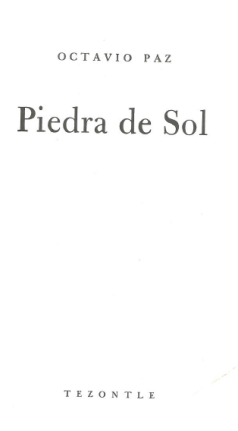 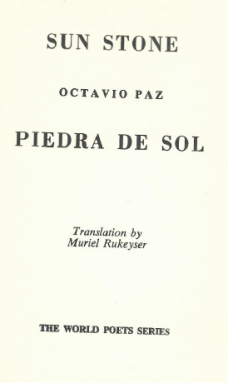 Module 9. Describing Expressions
14
[Speaker Notes: Open to 6.9. What is the content type of these two expressions? Take two worksheets to begin creating an expression description for the Spanish expression and the English translation. Record the content type. Begin with the Source Consulted elements (670). The book on the left was published in 1957; the book on the right, containing both the Spanish expression and an English expression was published in 1963.]
Content Type (Piedra de sol – Spanish)
$a text $2 rdacontent  [not used in current PCC practice] 
670	$a Piedra de sol, 1957: $b title page ([by] Octavio Paz)
Module 9. Describing Expressions
15
Content Type (Piedra de sol – English)
$a text $2 rdacontent  [not used in current PCC practice] 
670	$a Sun stone = Piedra de sol, 1963: $b title page (translation by Muriel Rukeyser)
Module 9. Describing Expressions
16
Attributes of Expressions: Exercise: Content Type
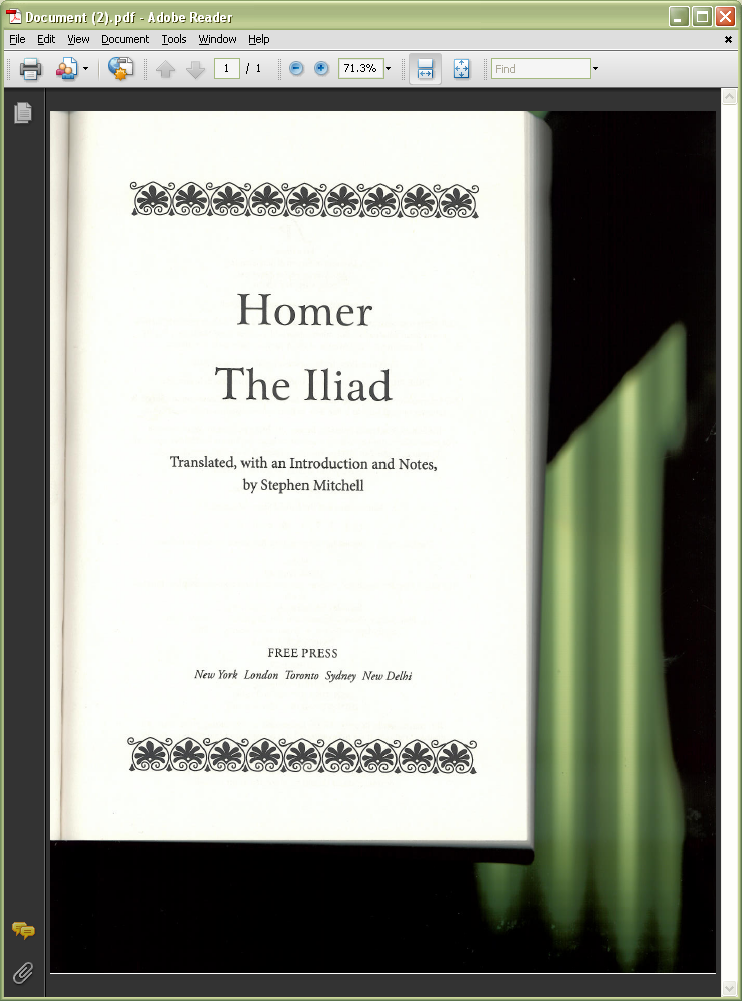 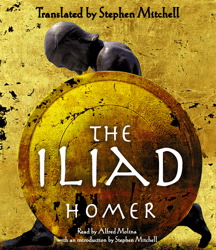 Module 9. Describing Expressions
17
[Speaker Notes: What is the content type for these two expressions? The one on the right is an audiobook. Take two worksheets to begin an expression description for each expression. Begin with Source Consulted in 670. Record the content type on each. Both were published in 2011.]
Content Type (Iliad – English)
336	$a text $2 rdacontent  [not used in current PCC practice]
670	$a Iliad, 2011: $b title page (translated ... by Stephen Mitchell)
Module 9. Describing Expressions
18
Content Type (Iliad – English – Audiobook)
336	$a spoken word $2 rdacontent [not used in current PCC practice]
670	$a The Iliad, 2011: $b container (translated by Stephen Mitchell ; read by Alfred Molina)
Module 9. Describing Expressions
19
Attributes of Expressions:Date of Expression
6.10.1.1. This element records the earliest date associated with an expression. It is core if needed to distinguish between expressions.
In the absence of other evidence, the date of the earliest manifestation embodying the expression may be treated as the date of expression.
Date of expression may be recorded whether or not it is needed to distinguish
Special instructions for religious works (RDA 6.24)  and for the Bible in particular (RDA 6.30.3.2)
Module 9. Describing Expressions
20
[Speaker Notes: Someone read 6.10.1.1.]
Attributes of Expressions: Date
Record dates according to the Gregorian calendar (LC/PCC PS)
Date is recorded in MARC 046
Beginning date or single date = $k
Ending date = $l
Except for century dates, this element is recorded in MARC 046 in the format YYYY-MM-DD or YYYY-MM or YYYY (using the EDTF format, with $2 edtf).
EDTF format: http://www.loc.gov/standards/datetime/. See this website for more complex situations.
Century dates do not follow the EDTF format. Simply record the first two digits of the century (e.g. “19” = all dates beginning with “19” = 20th century) with no $2.
Module 9. Describing Expressions
21
Attributes of Expressions:Date of Expression
The original Spanish expression of Piedra de sol was first published in 1957.
The Rukeyser translation of Piedra de sol was first published in 1963.
The Mitchell translation of the Iliad was first published in 2011.
The Alfred Molina performance of the Mitchell translation of the Iliad was first published in 2011.
Exercise: Record the date of expression element in the authority record
Module 9. Describing Expressions
22
Date of Expression(Piedra de sol – Spanish)
046	$k 1957 $2 edtf
336	$a text $2 rdacontent  [not used in current PCC practice] 
670	$a Sun stone = Piedra de sol, 1957: $b title page ([by] Octavio Paz)
Module 9. Describing Expressions
23
Date of Expression(Piedra de sol – English)
046	$k 1963 $2 edtf
336	$a text $2 rdacontent  [not used in current PCC practice] 
670	$a Sun stone = Piedra de sol, 1963: $b title page (translation by Muriel Rukeyser)
Module 9. Describing Expressions
24
Date of Expression(Iliad – English)
046	$k 2011 $2 edtf
336	$a text $2 rdacontent  [not used in current PCC practice]
670	$a Iliad, 2011: $b title page (translated ... by Stephen Mitchell)
Module 9. Describing Expressions
25
Date of Expression(Iliad – English – Audiobook)
046	$k 2011 $2 edtf
336	$a spoken word $2 rdacontent [not used in current PCC practice]
670	$a The Iliad, 2011: $b container (translated by Stephen Mitchell ; read by Alfred Molina)
Module 9. Describing Expressions
26
Attributes of Expressions:Language
One of the most important attributes of an expression is its language
Language of expression is a core element (see 5.3)
RDA 6.11. “Record the language or languages of the expression using an appropriate term or terms in the language preferred by the agency creating the data.”
Recorded in MARC 377, using the MARC language codes (see www.loc.gov/marc/languages)
English = eng
Spanish = spa
Module 9. Describing Expressions
27
Expression Authority RecordPiedra de sol
Bilingual edition, English & Spanish. How many expressions?
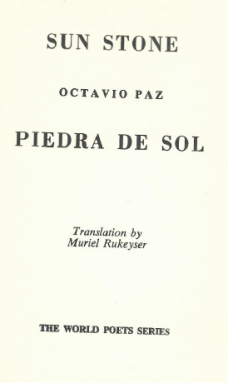 Module 9. Describing Expressions
28
[Speaker Notes: 2 expressions. We may need two descriptions for the expressions. In the bibliographic record we will need two links (no “English & Spanish” heading under RDA). Under LC policy we could just use the authorized access point for the work for the Spanish expression. We created a description for the work in the previous module; we could use that authorized access point in our record. But we could link instead to the Spanish expression rather than the work. Just for the exercise, let’s create a description for this specific expressiosn in addition to the three you’re already creating. What can we include so far in our description/record for the Spanish expression? (date--the poem was first published in Spanish in 1957--content type, language)

ADD the language element to the four records you’ve been working on.]
Language of Expression(Piedra de sol – Spanish)
046	$k 1957 $2 edtf
336	$a text $2 rdacontent  [not used in current PCC practice] 
377	$a spa
670	$a Sun stone = Piedra de sol, 1957: $b title page ([by] Octavio Paz)
Module 9. Describing Expressions
29
Language of Expression(Piedra de sol – English)
046	$k 1963 $2 edtf
336	$a text $2 rdacontent  [not used in current PCC practice] 
377	$a eng
670	$a Sun stone = Piedra de sol, 1963: $b title page (translation by Muriel Rukeyser)
Module 9. Describing Expressions
30
Language of Expression(Iliad – English)
046	$k 2011 $2 edtf
336	$a text $2 rdacontent  [not used in current PCC practice]
377	$a eng
670	$a Iliad, 2011: $b title page (translated ... by Stephen Mitchell)
Module 9. Describing Expressions
31
Language of Expression(Iliad – English – Audiobook)
046	$k 2011 $2 edtf
336	$a spoken word $2 rdacontent [not used in current PCC practice]
377	$a eng
670	$a The Iliad, 2011: $b container (translated by Stephen Mitchell ; read by Alfred Molina)
Module 9. Describing Expressions
32
Attributes of Expressions: Other Distinguishing Characteristic
6.12. “Other distinguishing characteristic of the expression is a characteristic other than content type, language of expression, or date of expression that serves to differentiate an expression from another expression of the same work”
Module 9. Describing Expressions
33
Attributes of Expressions:Other Distinguishing Characteristic
6.11. Other distinguishing characteristic of the expression is a core element when needed to differentiate an expression of a work from another expression of the same work.
Module 9. Describing Expressions
34
Attributes of Expressions:Other Distinguishing Characteristic
RDA 6.12.1.3. “Record other distinguishing characteristics of the expression.”
Record this element in field 381, subfield $a
Module 9. Describing Expressions
35
Attributes of Expressions:Other Distinguishing Characteristic
Use whatever distinguishes the expressions best. 
the surname of an editor or translator
the name of a version
the name of a publisher closely associated with the expression
etc. ...
If it makes more sense, the date of the expression can be used to distinguish instead (RDA 6.10)
Module 9. Describing Expressions
36
[Speaker Notes: Record the last name of the translator as the other distinguishing characteristic for the translation expressions; record the last name of the narrator for the audiobook expression.

There is only one Spanish expression of Piedra de Sol; no other distinguishing characteristic necessary.

There are two English expressions of Piedra de Sol; other distinguishing characteristic necessary.

There are countless English expressions of the Iliad; other distinguishing characteristic necessary.

In addition there are more than one recording of the Iliad in English; other distinguishing characteristic nescessary (you can record more than one).

Record other distinguishing characteristic if necessary in your records.]
Other Distinguishing Characteristic(Piedra de sol – English)
046	$k 1963 $2 edtf
336	$a text $2 rdacontent  [not used in current PCC practice] 
377	$a eng
381	$a Rukeyser
670	$a Sun stone = Piedra de sol, 1963: $b title page (translation by Muriel Rukeyser)
Module 9. Describing Expressions
37
Other Distinguishing Characteristic(Iliad – English)
046	$k 2011 $2 edtf
336	$a text $2 rdacontent  [not used in current PCC practice]
377	$a eng
381	$a Mitchell
670	$a Iliad, 2011: $b title page (translated ... by Stephen Mitchell)
Module 9. Describing Expressions
38
Other Distinguishing Characteristic(Iliad – English – Audiobook)
046	$k 2011 $2 edtf
336	$a spoken word $2 rdacontent [not used in current PCC practice]
377	$a eng
381	$a Molina $a Mitchell
670	$a The Iliad, 2011: $b container (translated by Stephen Mitchell ; read by Alfred Molina)
Module 9. Describing Expressions
39
Attributes of Expression: Identifier
A character string uniquely associated with an expression or an authority record
LCCN associated with an authority record is an identifier, recorded in 010
The element is core, but it is usually added to record automatically
Module 9. Describing Expressions
40
[Speaker Notes: Look at RDA 9.18 together]
Attributes of Expression: Other Distinguishing characteristic of a Musical Expression
6.18.1 gives some expression attributes unique to musical works. If appropriate, record (381 field)
arranged
Sketches
Vocal Score(s), Chorus score(s)
See 6.18.1 for details
Module 9. Describing Expressions
41
Attributes of Expression: Other Distinguishing characteristic of a Religious Expression (Bible)
6.25.1.4 gives some expression attributes unique to sacred scripture. If appropriate, record (381 field)
A brief form of the name of the version
Authorized
Vulgate
If the version is known by the name of the translator, record it
Lamsa
Smith-Goodspeed
Gordon and others
See 6.25.1.4 for details and other possibilities
Module 9. Describing Expressions
42
[Speaker Notes: Remember we’re NOT discussing the authorized access point yet!]
Constructing the Authorized Access Point for an Expression (6.27.3)
The authorized access point for an expression always begins with the authorized access point for the work. Record it in 1XX exactly as it was recorded in the description of the work.
Module 9. Describing Expressions
43
[Speaker Notes: Begin filling out the 1XX fields in your authority worksheets by recording the form of the authorized access point for the work. We already did these in the previous module.

Go to the records for the two works you completed in the previous module. Copy the authorized access point for the work into the appropriate expression records as the beginning of the authorized access point for the expression.]
Authorized Access Point(Piedra de sol – Spanish)
046	$k 1957 $2 edtf
100 1  	$a Paz, Octavio, $d 1914-1998. $t Piedra de sol
336	$a text $2 rdacontent  [not used in current PCC practice] 
377	$a spa
670	$a Sun stone = Piedra de sol, 1957: $b title page ([by] Octavio Paz)
Module 9. Describing Expressions
44
Authorized Access Point(Piedra de sol – English)
046	$k 1963 $2 edtf
100 1  	$a Paz, Octavio, $d 1914-1998. $t Piedra de sol 
336	$a text $2 rdacontent  [not used in current PCC practice] 
377	$a eng
381	$a Rukeyser
670	$a Sun stone = Piedra de sol, 1963: $b title page (translation by Muriel Rukeyser)
Module 9. Describing Expressions
45
Authorized Access Point(Iliad – English)
046	$k 2011 $2 edtf
100 0  	$a Homer. $t Iliad 
336	$a text $2 rdacontent  [not used in current PCC practice]
377	$a eng
381	$a Mitchell
670	$a Iliad, 2011: $b title page (translated ... by Stephen Mitchell)
Module 9. Describing Expressions
46
Authorized Access Point(Iliad – English – Audiobook)
046	$k 2011 $2 edtf 
100 0	$a Homer. $t Iliad
336	$a spoken word $2 rdacontent [not used in current PCC practice]
377	$a eng
381	$a Molina $a Mitchell
670	$a The Iliad, 2011: $b container (translated by Stephen Mitchell ; read by Alfred Molina)
Module 9. Describing Expressions
47
Constructing the Authorized Access Point for an Expression (6.27.3)
RDA 6.27.3 says to add at least one other element
Other elements beyond the first may be added as needed to distinguish the expression from others. These may already have been recorded in the record as elements
Content type (RDA 6.9)
Date (RDA 6.10)
Language (RDA 6.11)
Other distinguishing characteristic (RDA 6.12)
Cataloger’s judgment about which element(s) to add. What best distinguishes between the expressions?
Module 9. Describing Expressions
48
Constructing the Authorized Access Point for an Expression (6.27.3)
For this exercise, let’s start by adding language to the access points to see if that’s enough to distinguish them.
Is it? If not, we can add something more.
NOTE on LC practice. Current LC practice for translations is not to differentiate between expressions in the same language unless they are working from copy in which another library has differentiated (see LC-PCC PS 6.27.3). Other libraries can apply RDA.
For this exercise we will follow RDA, not LC practice.
Module 9. Describing Expressions
49
[Speaker Notes: Do the exercise together for one or two (or more), on the board.

Take suggestions for what to add for each of the four; then have everyone do their worksheets; suggested answers follow.]
Authorized Access Point(Piedra de sol – Spanish)
046	$k 1957 $2 edtf
100 1  	$a Paz, Octavio, $d 1914-1998. $t Piedra de sol. $l Spanish
336	$a text $2 rdacontent  [not used in current PCC practice] 
377	$a spa
670	$a Sun stone = Piedra de sol, 1957: $b title page ([by] Octavio Paz)
Module 9. Describing Expressions
50
[Speaker Notes: Only “Spanish” needed to distinguish this one from all other expressions because there is only one in Spanish.]
Authorized Access Point(Piedra de sol – English)
046	$k 1963 $2 edtf
100 1  	$a Paz, Octavio, $d 1914-1998. $t Piedra de sol. $l English $s (Rukeyser)
336	$a text $2 rdacontent  [not used in current PCC practice] 
377	$a eng
381	$a Rukeyser
670	$a Sun stone = Piedra de sol, 1963: $b title page (translation by Muriel Rukeyser)
Module 9. Describing Expressions
51
Authorized Access Point(Iliad – English)
046	$k 2011 $2 edtf
100 0	$a Homer. $t Iliad. $l English $s (Mitchell)
336	$a text $2 rdacontent  [not used in current PCC practice]
377	$a eng
381	$a Mitchell
670	$a Iliad, 2011: $b title page (translated ... by Stephen Mitchell)
Module 9. Describing Expressions
52
Authorized Access Point(Iliad – English – Audiobook)
046	$k 2011 $2 edtf
100 0  	$a Homer. $t Iliad. $l English. $h Spoken word $s  (Molina) 
336	$a spoken word $2 rdacontent [not used in current PCC practice]
377	$a eng
381	$a Molina $a Mitchell
670	$a The Iliad, 2011: $b container (translated by Stephen Mitchell ; read by Alfred Molina)
Module 9. Describing Expressions
53
Constructing the Authorized Access Point for an Expression (RDA 6.27.3)
Bilingual and Polyglot resources
Never combine expressions in a single description/access point
100 0_ $a Homer. $t Iliad. $l English & Greek
Module 9. Describing Expressions
54
[Speaker Notes: May 12, 2015]
Constructing the Authorized Access Point for an Expression (RDA 6.27.3)
Bilingual and Polyglot resources
LC practice: record authorized access point for the work and authorized access point for the language of the translation
100 0_ $a Homer. $t Iliad
100 0_ $a Homer. $t Iliad. $l English
PCC catalogers may follow LC practice or may distinguish between expressions within the same language
100 0_ $a Homer. $t Iliad. $l Greek $s (Murray)
100 0_ $a Homer. $t Iliad. $l English $s (Murray)
Module 9. Describing Expressions
55
[Speaker Notes: May 12, 2015

Since this workshop is on NACO authority records we are not talking about bibliographic records, but note that these would be recorded in a pair of 700 fields in the bibliographic record. These fields, whether following LC practice or not, would be authorized by separate authority records.]
Additions to Authorized Access Points for Expressions: Conventional Collective Titles
“Works”
Conventional collective title for a compilation that purports to be the complete works of a person, family, or corporate body
Different compilations purporting to be a creator’s complete works are treated as the same aggregate work
If a creator’s works have been compiled more than once, the access point may need an addition to distinguish between different compilations, but this will be done at the expression level (6.27.3)
Module 9. Describing Expressions
56
[Speaker Notes: November 13, 2014]
Additions to Authorized Access Points for Expressions: Conventional Collective Titles
“Works”
The pre-RDA NACO practice was always to add the date of publication to the conventional collective title “Works”
This is not required under RDA
The addition is only necessary if a creator’s works have appeared more than once in different expressions and the library feels it necessary to distinguish between them
The addition should be what makes most sense to distinguish, not necessarily the date of the expression.
Module 9. Describing Expressions
57
[Speaker Notes: May 12, 2015]
Additions to Authorized Access Points for Expressions: Conventional Collective Titles
Three different expressions of the same aggregate work
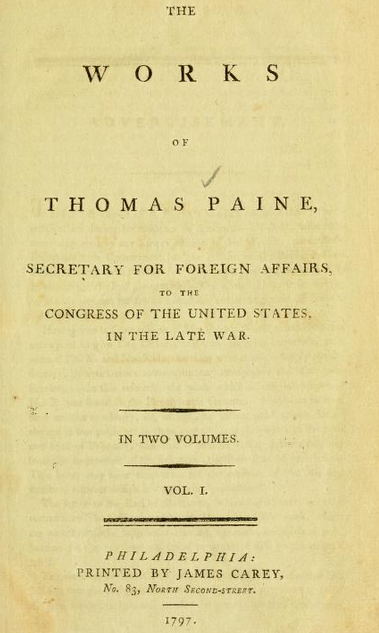 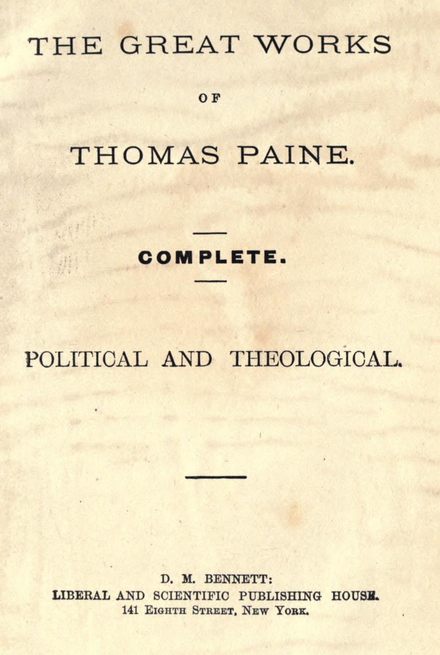 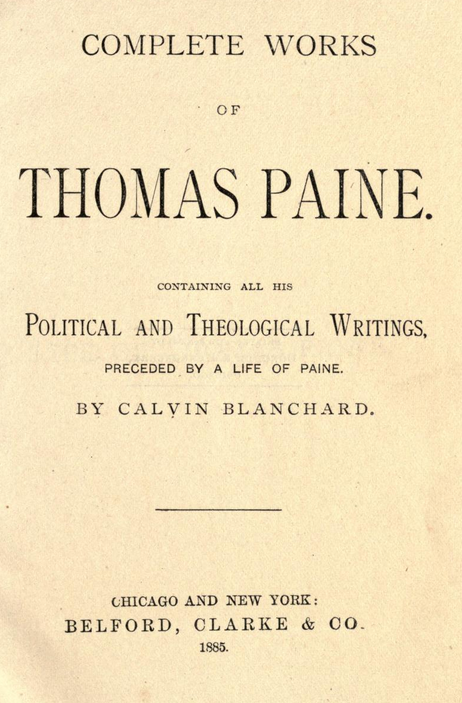 Module 9. Describing Expressions
58
[Speaker Notes: November 13, 2014
The great works of Thomas Paine, complete, political and theological (New York : D.M. Bennett, 1878)

The complete works of Thomas Paine (Chicago and New York : Belford, Clarke & Co., 1885). Note, this collection was first published, however, in 1880. The 1885 manifestation is a republication of the same collection, compiled by Calvin Blanchard for Belford, Clarke & Co.

The works of Thomas Paine, secretary for foreign affairs to the Congress of the United States in the late war (Philadelphia: Printed by James Carey, 1797)]
Additions to Authorized Access Points for Expressions: Conventional Collective Titles
The authorized access point for the work is: 
100 1_ $a Paine, Thomas, $d 1737-1809. $t Works
How can the expressions be differentiated (6.27.3)?
Content type?
Date of expression?
Language of the expression?
Other characteristic?
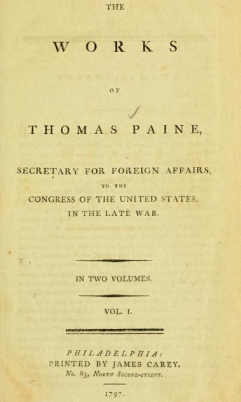 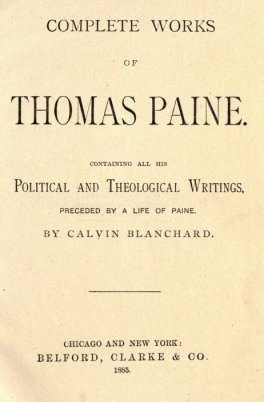 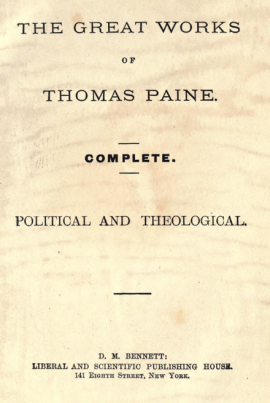 Module 9. Describing Expressions
59
[Speaker Notes: May 12, 2015

Note: Any of these might be added.

Content type will not work to distinguish between these three expressions because all three have the same content type (text). However, content type might be used to distinguish these expressions and others (e.g., an audiobook (“spoken word”). 

Date could be used to distinguish, but would it really help the user find the compilation he/she wants? If you choose to use the date of expression, be sure to use the true date of expression (which is not necessarily the same as the date of publication, if a particular expression has been published more than once).

Language of the expression? This would not distinguish between these three expressions, but it might be used to distinguish these expressions from others (e.g. a translation of Paine’s works into French). Note that RDA does not contain an equivalent to AACR2 25.5C1 (“If the linguistic content of the item being catalogued is different from that of the original … add the name of the language of the item to the uniform title”) so adding the language of the original expression is permitted. So “English” could be added to the authorized access point here.
Other distinguishing characteristic? Some possibilities: Editor/compiler, publisher (if a collection is associated with a particular publisher), place (probably not useful, but if a collection is closely associated with a place it might be used)

The great works of Thomas Paine, complete, political and theological (New York : D.M. Bennett, 1878)

Complete works of Thomas Paine containing all the political and theological writings (Chicago and New York : Belford, Clarke & Co., 1885). Note, this collection was first published, however, in 1880. The 1885 manifestation is a republication of the same collection, compiled by Calvin Blanchard for Belford, Clarke & Co.

The works of Thomas Paine, secretary for foreign affairs to the Congress of the United States in the late war (Philadelphia: Printed by James Carey, 1797)]
Additions to Authorized Access Points for Expressions: Conventional Collective Titles
Possible RDA authorized access points

100 1_ $a Paine, Thomas, $d 1737-1809. $t Works. $l English  $s (Blanchard)
100 1_ $a Paine, Thomas, $d 1737-1809. $t Works $s (Blanchard)

100 1_ $a Paine, Thomas, $d 1737-1809. $t Works $s (Belford, Clarke & Co.)
100 1_ $a Paine, Thomas, $d 1737-1809. $t Works. $l English $s (Belford, Clarke & Co.)

100 1_ $a Paine, Thomas, $d 1737-1809. $t Works. $l English. $f 1880
100 1_ $a Paine, Thomas, $d 1737-1809. $t Works. $f 1880

100 1_ $a Paine, Thomas, $d 1737-1809. $t Works $s (Complete works of Thomas Paine containing all the political and theological writings)
100 1_ $a Paine, Thomas, $d 1737-1809. $t Works. $l English $s (Complete works of Thomas Paine containing all the political and theological writings)

100 1_ $a Paine, Thomas, $d 1737-1809. $t Works. $l  English $s (Chicago, Ill.)
100 1_ $a Paine, Thomas, $d 1737-1809. $t Works $s (Chicago, Ill.)
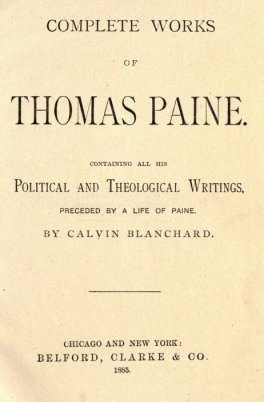 Module 9. Describing Expressions
60
[Speaker Notes: May 12, 2015

Complete works of Thomas Paine containing all the political and theological writings (Chicago and New York : Belford, Clarke & Co., 1885). Note, this collection was first published, however, in 1880. The 1885 manifestation is a republication of the same collection, compiled by Calvin Blanchard for Belford, Clarke & Co. This manifestation was published in 1885, but the collection, the aggregate work, was first published in 1880, so the date of the expression is 1880. 

Note on this and the following slides. Each slides presents several options. Only one can be chosen for each as the authorized access points. Others could be recorded as variant access points if thought useful.

Note on the language as a part of the access point: See discussion above at slide 137. PCC has not yet worked out policy/best practices on use of the original language in the access point for an expression when an access point is wanted at the expression level to create access points that distinguish between expressions in the same language (including the original). RDA does permit the addition of the original language to an authorized access point for an expression. Many authorized access points including the original language have already been established in the NAF under RDA. The examples here are simply given as possibilities.

Note that $s precedes the parenthetical qualifier if it represents “other distinguishing characteristic of the expression”. Reminder: similar parenthetical qualifiers at the work level (i.e. to distinguish between different works with the same preferred title) are not preceded by subfield coding.

Could differentiate by name of compiler (either the person or the publisher of the compilation), by  date of expression, by title of manifestation, by place of publication.]
Additions to Authorized Access Points for Expressions: Conventional Collective Titles
Possible RDA authorized access points

100 1_ $a Paine, Thomas, $d 1737-1809. $t Works. $l English $s (D.M. Bennett)
100 1_ $a Paine, Thomas, $d 1737-1809. $t Works $s (D.M. Bennett)

100 1_ $a Paine, Thomas, $d 1737-1809. $t Works. $f 1878
100 1_ $a Paine, Thomas, $d 1737-1809. $t Works. $l English. $f 1878

100 1_ $a Paine, Thomas, $d 1737-1809. $t Works. $l English $s (New York, N.Y.)
100 1_ $a Paine, Thomas, $d 1737-1809. $t Works $s (New York, N.Y.)

100 1_ $a Paine, Thomas, $d 1737-1809. $t Works $s (The great works of Thomas Paine, complete)
100 1_ $a Paine, Thomas, $d 1737-1809. $t Works. $l English $s (The great works of Thomas Paine, complete)
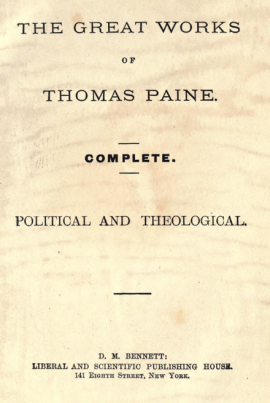 Module 9. Describing Expressions
61
[Speaker Notes: May 12, 2015

Could differentiate by name of compiler, by name of compiler (here, the publisher), by date of work, by place of publication, by title of the manifestation.

The great works of Thomas Paine, complete, political and theological (New York : D.M. Bennett, 1878)]
Additions to Authorized Access Points for Expressions: Conventional Collective Titles
Possible RDA authorized access points

100 1_ $a Paine, Thomas, $d 1737-1809. $t Works $s (Carey)
100 1_ $a Paine, Thomas, $d 1737-1809. $t Works. $l English $s (Carey)

100 1_ $a Paine, Thomas, $d 1737-1809. $t Works. $l English $s (Philadelphia, Pa.)
100 1_ $a Paine, Thomas, $d 1737-1809. $t Works $s (Philadelphia, Pa.)

100 1_ $a Paine, Thomas, $d 1737-1809. $t Works. $f 1797
100 1_ $a Paine, Thomas, $d 1737-1809. $t Works. $l English. $f 1797

100 1_ $a Paine, Thomas, $d 1737-1809. $t Works. $l English $s (The works of Thomas Paine, Secretary for Foreign Affairs)
100 1_ $a Paine, Thomas, $d 1737-1809. $t Works $s (The works of Thomas Paine, Secretary for Foreign Affairs)
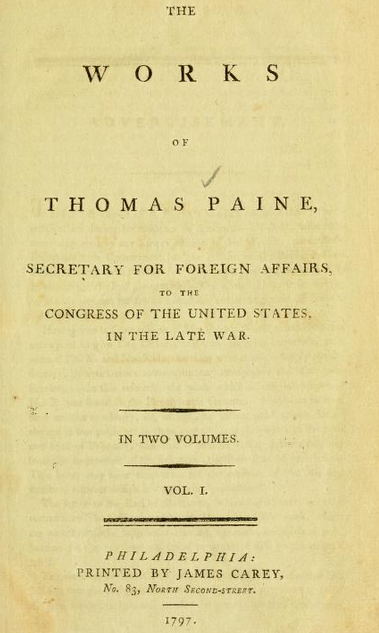 Module 9. Describing Expressions
62
[Speaker Notes: May 12, 2015

Could differentiate this one by name of compiler, by place of publication, by date of the work, by title of manifestation

The works of Thomas Paine, secretary for foreign affairs to the Congress of the United States in the late war (Philadelphia: Printed by James Carey, 1797)]
Additions to Authorized Access Points for Expressions: Conventional Collective Titles
Problem: Because NACO conventions were different previous to RDA, more than one AACR2 heading may be found for the same expression of an aggregate work. These should be consolidated for use in RDA.

100 1_ $a Shakespeare, William, $d 1564-1616. $t Works. $f 1974
100 1_ $a Shakespeare, William, $d 1564-1616. $t Works. $f 1997

These were used for two different manifestations of the expression called The Riverside Shakespeare, published in different years. Only one authorized access point is appropriate in RDA.
Module 9. Describing Expressions
63
[Speaker Notes: November 13, 2014]
Additions to Authorized Access Points for Expressions: Conventional Collective Titles
Possible RDA authorized access points:

100 1_ $a Shakespeare, William, $d 1564-1616. $t Works. $f 1974 or
100 1_ $a Shakespeare, William, $d 1564-1616. $t Works. $l English. $f 1974
[differentiate by date the expression was first published]
100 1_ $a Shakespeare, William, $d 1564-1616. $t Works. $l English $s (The Riverside Shakespeare) or
100 1_ $a Shakespeare, William, $d 1564-1616. $t Works $s (The Riverside Shakespeare)
[differentiate by title by which the expression is known]
100 1_ $a Shakespeare, William, $d 1564-1616. $t Works $s (Evans) or
100 1_ $a Shakespeare, William, $d 1564-1616. $t Works. $l English $s (Evans)
[differentiate by the chief editor/compiler of the expression, G. Blakemore Evans]
Module 9. Describing Expressions
64
[Speaker Notes: November 13, 2013

Important note: PCC has not yet determined how to handle this for large groups of NARs such as Shakespeare, especially on the question of whether to use the original language as part of the access point.]
Additions to Authorized Access Points for Expressions: Conventional Collective Titles
Additional problem: Because NACO conventions were different previous to RDA, one AACR2 heading may be found that represents different aggregate works. These should be split for use in RDA.

100 1_ $a Shakespeare, William, $d 1564-1616. $t Works. $f 1997

In addition to The Riverside Shakespeare, this heading was used for at least three other compilations, all published in 1997. These need to be differentiated because they are separate aggregate works.
Module 9. Describing Expressions
65
[Speaker Notes: November 13, 2014]
Additions to Authorized Access Points for Expressions: Conventional Collective Titles
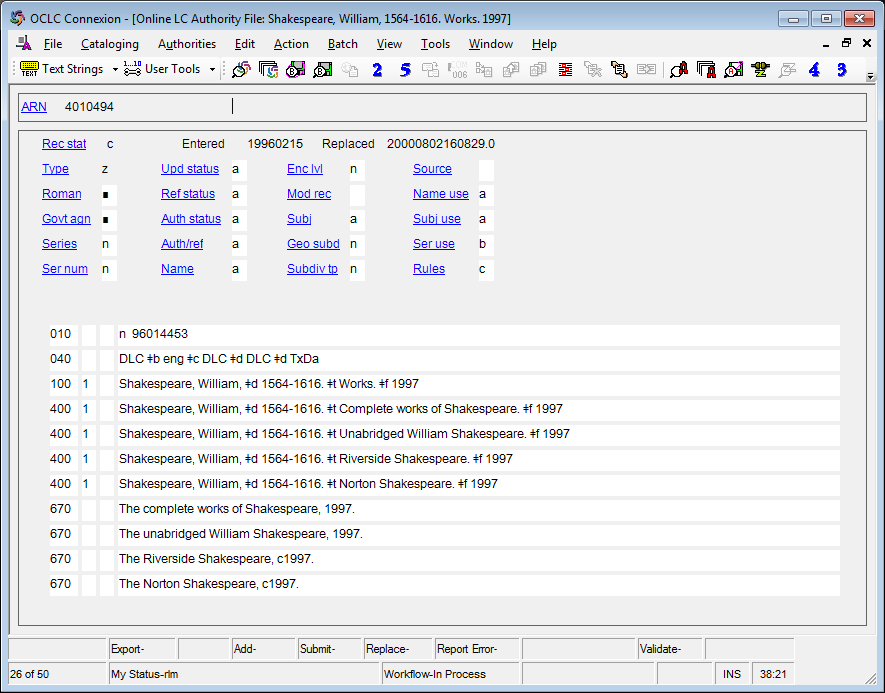 Module 9. Describing Expressions
66
[Speaker Notes: November 13, 2014]
Additions to Authorized Access Points for Expressions: Conventional Collective Titles
Possible RDA authorized access points for one of these:

100 1_ $a Shakespeare, William, $d 1564-1616. $t Works $s (The Norton Shakespeare) or
100 1_ $a Shakespeare, William, $d 1564-1616. $t Works. $l English $s (The Norton Shakespeare)
[differentiate by title by which the expression is known]

100 1_ $a Shakespeare, William, $d 1564-1616. $t Works. $l English $s (Greenblatt) or
100 1_ $a Shakespeare, William, $d 1564-1616. $t Works $s (Greenblatt)
[differentiate by the chief editor/compiler of the expression, Stephen Greenblatt]

100 1_ $a Shakespeare, William, $d 1564-1616. $t Works. $f 1997 or
100 1_ $a Shakespeare, William, $d 1564-1616. $t Works. $l English. $f 1997
[differentiate by date the expression was first published—unless this access point has already been used by one of the other expressions. This is probably the least useful since it does not differentiate from others published the same year]
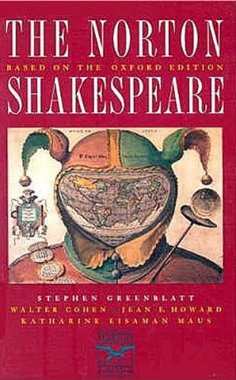 Module 9. Describing Expressions
67
[Speaker Notes: May 12, 2015

The Norton Shakespeare / Stephen Greenblatt, general editor ; Walter Cohen, Jean E. Howard, Katharine Eisaman Maus, [editors] ; with an essay on the Shakespearean stage by Andrew Gurr (New York: W.W. Norton, 1997)

NOTE CAREFULLY: The problem of using AACR2 forms in RDA for authorized access points with conventional collective titles applies to all conventional collective titles (e.g. “Plays,” “Correspondence,” etc.) and “Selections”, not just “Works”. On the one hand, the AACR2 authority record may represent more than one compilation, and on the other, more than one AACR2 authority record may have been used to represent what is considered in RDA to be the same aggregate work or expression of an aggregate work (e.g. because the date of manifestation was added to the heading). In RDA each compilation (aggregate work or expression or part or work or expressions) should be represented by its own record and authorized access point because each is a different work or expression.]
Constructing a Variant Access Point for an Expression (6.27.4.5)
No variant access points are core. The decision rests with the cataloger: would it help a user find the expression?
Recorded in 4XX
Two kinds of variants
Variants created by adding different expression attributes
130   0   	$a Blade runner (Motion picture : Final cut) 
430   0  	$a Blade runner (Motion picture : 25th anniversary edition)
Variants based on a variant title for the work closely associated with a particular expression
100 1	$a Dickens, Charles, $d 1812-1870. $t Old curiosity shop. $l Hebrew
400 1 	$a Dickens, Charles, $d 1812-1870. $t בית ממכר עתיקות
400 1 	$a Dickens, Charles, $d 1812-1870. $t Bet-mimkar-ʻatiḳot
Module 9. Describing Expressions
68
[Speaker Notes: IN the first instance, the cataloger knew that this particular expression of Blade Runner was known both as the “final cut” and as the “25th anniversary edition”. “Final cut” was chosen as the distinguishing attribute for the authorized access point, but to help users that might think of this expression by the edition statement, the cataloger used that to create a variant access point.

The second type of variant is very common with translations. In this case the Hebrew title, technically a variant title for the work, is obviously closely associated with this expression, and inclusion of it as a variant access point will help guide the user to the expression.

Add any variants you think are necessary to the records you’re working on.]
Variant Access Point(Piedra de sol – English)
046	$k 1963
100 1  	$a Paz, Octavio, $d 1914-1998. $t Piedra de sol. $l English $s (Rukeyser) 
336	$a text $2 rdacontent  [not used in current PCC practice] 
377	$a eng
381	$a Rukeyser
400 1  	$a Paz, Octavio, $d 1914-1998. $t Sun stone
670	$a Sun stone = Piedra de sol, 1963: $b title page (translation by Muriel Rukeyser)
Module 9. Describing Expressions
69
Constructing the Authorized Access Point for a Musical Expression (6.28.3)
Just as with other access points for expressions, the authorized access point for a musical expression always begins with the authorized access point for the work. Record it in 1XX exactly as it was recorded in the description of the work.
Module 9. Describing Expressions
70
Constructing the Authorized Access Point for a Musical Expression (6.28.3)
Other elements are added as needed to distinguish the expression from others. These may already have been recorded in the record as elements. Some elements are required, including those mentioned above under “Other Distinguishing characteristic of a Musical Expression”
add “arranged” in subfield $o, following a semicolon
add “Sketches” in parentheses, in subfield $s
add “Vocal score” (etc.) in subfield $s following a period

100 1	$a Schickele, Peter. $t Chaconne à son goût; $o arranged
100 1	$a Babin, Victor, $d 1908-1972. $t Concerto da camera, $n no. 1 $s (Sketches)
100 1	$a Gershwin, George, $d 1898-1937. $t Porgy and Bess. $s Vocal score
Module 9. Describing Expressions
71
Constructing the Authorized Access Point for a Musical Expression (6.28.3)
As with other expressions, further elements may be added to differentiate.

130    0	$a Good King Wenceslas; $o arranged $s (McDonald)
100 1	$a Brown, Nacio Herb, ǂd 1896-1964. $t All I do is dream of you; $o arranged. $h Notated music $s (Bublé)
100 1	$a Brown, Nacio Herb, ǂd 1896-1964. $t All I do is dream of you; $o arranged. $h Performed music $s (Bublé)

NOTE on LC practice. Current LC practice for arrangements is not to differentiate between expressions unless they are working from copy in which another library has differentiated (see LC-PCC PS 6.27.3). Other libraries can apply RDA.
Module 9. Describing Expressions
72
[Speaker Notes: There are numerous arrangements of Good King Wenceslas. This is the one by McDonald.

There are numerous arrangements of All I do is dream of you. Bublé is one of the arrangers. Bublé’s arrangement exists in two expressions, the notated music and a recording. This is one way of differentiating. Another possible way would be to differentiate first by Bublé, then by the content type.]
Constructing the Authorized Access Point for an Religious Expression (6.30.3.2) (Bible)
Begin with the authorized access point for the work (Bible) or part of the work
Several mandatory expression-related additions
Language (subfield $l)
Other distinguishing characteristic, e.g. version (subfield $s)
Date of expression ($f)
Module 9. Describing Expressions
73
[Speaker Notes: On date of expression, be cautious! Use the date of EXPRESSION, which is not necessarily the same as the date of the manifestation you have in your hand.]
Constructing the Authorized Access Point for an Religious Expression (6.30.3.2) (Bible)
Examples
130   0	$a Bible. $p Amos. $l English. $s Andersen-Freedman. $f 1989
130   0	$a Bible. $p Old Testament. $l English. $s NETS. $f 2007
130   0	$a Bible. $p Acts. $l Arawak. $s Shultz. $f 1850
Module 9. Describing Expressions
74
[Speaker Notes: On date of expression, be cautious! Use the date of EXPRESSION, which is not necessarily the same as the date of the manifestation you have in your hand.]
Reminder: Source Consulted
RDA 8.12.1.3. Cite sources used to determine a preferred or variant name, followed by a brief statement of the information found. Identify the specific location within the source where the information was found.
RDA reflects NACO practice. Sources consulted are recorded in MARC 670 fields.
Module 9. Describing Expressions
75
Related Persons, Families, or Corporate Bodies (RDA 30-32)
Related persons, families, or corporate bodies are recorded in 500 or 510 fields, and may include a relationship indicator in subfield $i (from RDA Appendix I), with $w r.

100 1 	$a Tolstoy, Leo, $c graf, $d 1828-1910. ǂt Voĭna i mir. $l English $s (Pevear and Volokhonsky)
400 1	$a Tolstoy, Leo, $c graf, $d 1828-1910. $t War and peace 
500 1 	$w r $i Translator: $a Pevear, Richard, $d 1943- 
500 1	$w r $i Translator: $a Volokhonsky, Larissa
Module 9. Describing Expressions
76
[Speaker Notes: Similarly, other types of relationships to an expression may be recorded (for example, to a related expression), as appropriate.

Any relationships you’d like to record in your records? For the relationship designators, see RDA Appendix I.]
Relationships(Piedra de sol – English)
046	$k 1963 $2 edtf
100 1  	$a Paz, Octavio, $d 1914-1998. $t Piedra de sol. $l English $s (Rukeyser)
336	$a text $2 rdacontent  [not used in current PCC practice] 
377	$a eng
381	$a Rukeyser
400 1  	$a Paz, Octavio, $d 1914-1998. $t Sun stone
500 1	$w r $i Translator: $a Rukeyser, Muriel, $d 1913-1980
670	$a Sun stone = Piedra de sol, 1963: $b title page (translation by Muriel Rukeyser)
Module 9. Describing Expressions
77
Relationships(Iliad – English)
046	$k 2011 $2 edtf
100 0	$a Homer. $t Iliad. $l English $s (Mitchell)
336	$a text $2 rdacontent  [not used in current PCC practice]
377	$a eng
381	$a Mitchell
500 1	$w r $i Translator: $a Mitchell, Stephen, $d 1943- 
670	$a Iliad, 2011: $b title page (translated ... by Stephen Mitchell)
Module 9. Describing Expressions
78
Relationships (Iliad – English – Audiobook)
046	$k 2011 $2 edtf
100 0  	$a Homer. $t Iliad. $l English. $h Spoken word $s  (Molina) 
336	$a spoken word $2 rdacontent [not used in current PCC practice]
377	$a eng
381	$a Molina $a Mitchell
500 1	$w r $i Narrator: $a Molina, Alfred, $d 1953-
500 1	$w r $i Translator: $a Mitchell, Stephen, $d 1943- 
670	$a The Iliad, 2011: $b container (translated by Stephen Mitchell ; read by Alfred Molina)
Module 9. Describing Expressions
79
RDA authority record core and non-core: expression record
040	$a UPB $b eng $e rda $c UPB 
046	$k 1957 $2 edtf
100 1  	$a Paz, Octavio, $d 1914-1998. $t Piedra de sol. $l Spanish
336	$a text $2 rdacontent  [not used in current PCC practice]
377	$a spa
670	$a Piedra de sol, 1957
670	$a Sun stone = Piedra de sol, 1957: $b title page ([by] Octavio Paz)
Note: LC would probably use the following form for this and all expressions of the Piedra de sol in the original language (Spanish),  that is, the authorized access point for the work, unless they werecopy cataloging a record that records the expression. Other catalogers may apply RDA (as above)
100 0 	$a Paz, Octavio, $d 1914-1998. $t Piedra de sol
Module 9. Describing Expressions
80
[Speaker Notes: “Spanish” is probably all that is needed to differentiate this expression from any others. There’s only one Spanish expression.]
RDA authority record core and non-core: expression record
040		$a UPB $b eng $e rda $c UPB 
046		$k 1963 $2 edtf
100 1  	$a Paz, Octavio, $d 1914-1998. $t Piedra de sol. $l English $s (Rukeyser)
336		$a text $2 rdacontent  [not used in current PCC practice]
377		$a eng 
381		$a Rukeyser
400 1  	$a Paz, Octavio, $d 1914-1998. $t Sun stone
500 1	$w r $i Translator: $a Rukeyser, Muriel, $d 1913-1980
670		$a Sun stone = Piedra de sol, 1963: $b title page (translation by Muriel Rukeyser)
Note: LC would use the following form for this and all English expressions of Piedra de sol, unless they are copy cataloging a record that differentiated the expression. Other catalogers may apply RDA (as above)
100 0  	$a Paz, Octavio, $d 1914-1998. $t Piedra de sol. $l English
Module 9. Describing Expressions
81
[Speaker Notes: In this case “other distinguishing characteristic” is core because it is needed to distinguish this English expression from another English expression--there are more than one translation.]
RDA authority record core and non-core: expression record
040	$a UPB $b eng $e rda $c UPB 
046	$k 2011 $2 edtf
100 0  	$a Homer. $t Iliad. $l English $s (Mitchell)
336	$a text $2 rdacontent  [not used in current PCC practice]
377	$a eng 
381	$a Mitchell
500 1	$w r $i Translator: $a Mitchell, Stephen, $d 1943-
670	$a Iliad, 2011: $b title page (translated ... by Stephen Mitchell)
Note: LC would use this form for this and all English expressions of the Iliad, unless they are copy cataloging a record that differentiated the expression. Other catalogers may apply RDA (as above)
100 0  	$a Homer. $t Iliad. $l English
Module 9. Describing Expressions
82
[Speaker Notes: In this case “other distinguishing characteristic” is core because it is needed to distinguish this English expression from another English expression--there are many more than one translation.]
RDA authority record core and non-core: expression record
040	$a UPB $b eng $e rda $c UPB 
046	$k 2011 $2 edtf
100 0  	$a Homer. $t Iliad. $l English. $h Spoken word $s (Molina)
336	$a spoken word $2 rdacontent [not used in current PCC practice]
377	$a eng 
381	$a Molina $a Mitchell
500 1	$w r $i Narrator: $a Molina, Alfred, $d 1953-
500 1	$w r $i Translator: $a Mitchell, Stephen, $d 1943- 
670	$a The Iliad, 2011: $b container (translated by Stephen Mitchell ; read by Alfred Molina)
Note: LC would use this form for this and all English expressions of the Iliad, unless they were copy cataloging a record that differentiated the expression. Other catalogers may apply RDA (as above)
100 0  	$a Homer. $t Iliad. $l English
Module 9. Describing Expressions
83
[Speaker Notes: In this case we’ve added content type to distinguish this expression from other English expressions, but still further differentiation is needed because there are more than one English spoken word expression of the Iliad. There are probably other ways this could be done. So we added “Molina” as an “other distinguishing characteristic”.]
Exercises
Finish authority worksheets
Do any together that participants have brought.
Module 9. Describing Expressions
84
Module 9Describing ExpressionsQuestions?
RDA TrainingHarold B. Lee Library, Brigham Young University
Fall 2015
This Presentation is available at
http://net.lib.byu.edu/~catalog/people/rlm/RDAUtah201511/index.htm

For further information 
contact Robert L. Maxwell
robert_maxwell@byu.edu
Module 9. Describing Expressions
86